Status and Prospects for
Gravitational Wave Physics and Astronomy
V. Kalogera, T. Prince, R. Weiss
Board on Physics and Astronomy
National Academies 
Washington DC, April 25, 2015
Outline
Overview of field and Ground-based Science
  — Vicky Kalogera

 Pulsar Timing and Space-based Science & Detectors
       — Tom Prince

 Evolution of Ground-based Detectors
     — Rai Weiss
Request of Board on Physics and Astronomy
 NRC Study of long-term directions 
for ground-based detectors and science
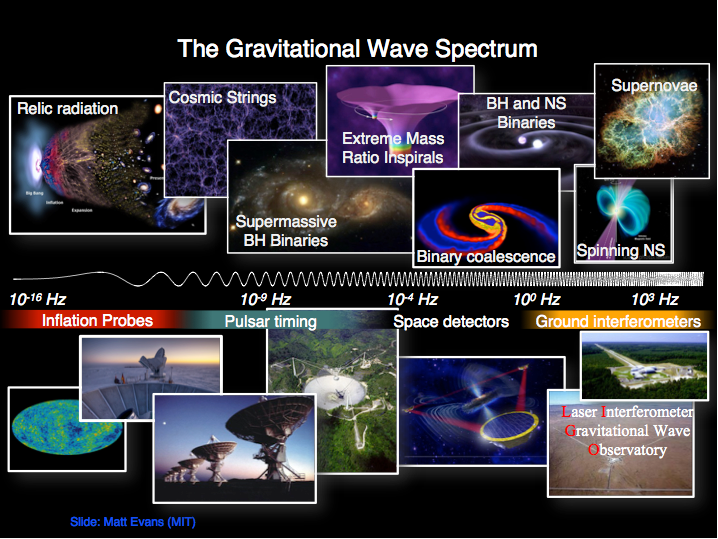 LIGO - Virgo Detector Network
LIGO-Hanford (H1)
LIGO-Livingston (L1)
Virgo-Pisa 
(V1)
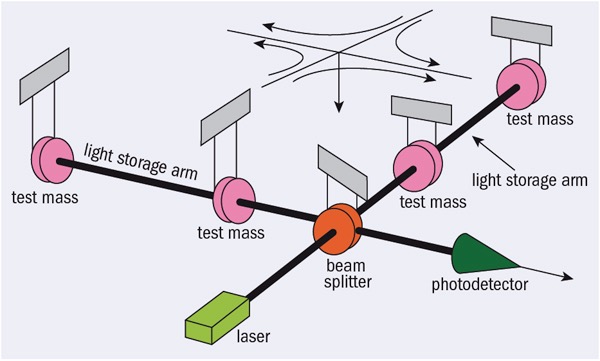 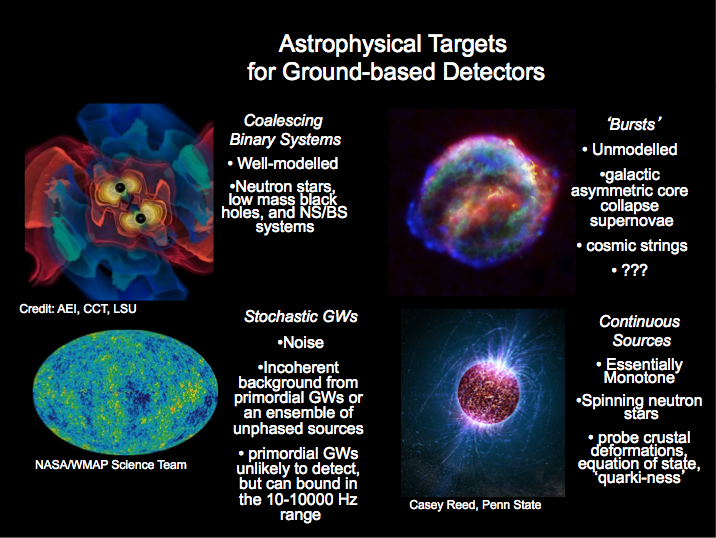 slide: D. Shoemaker
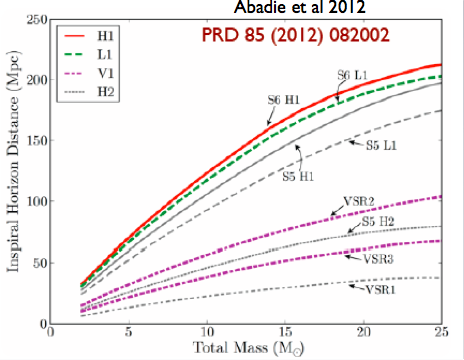 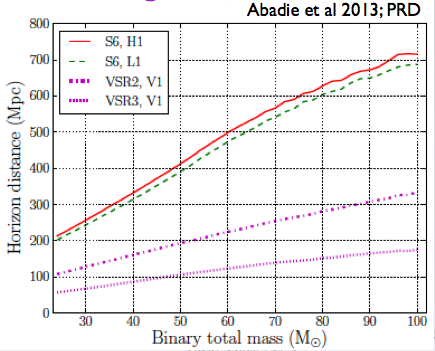 Initial LIGO Science Reach
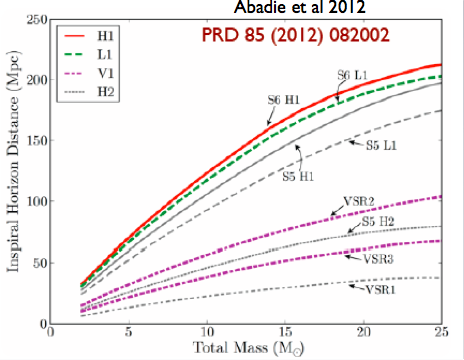 Rates Upper Limits
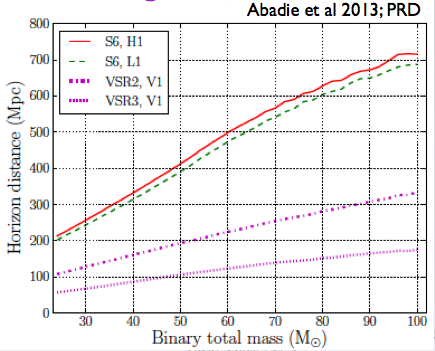 Initial LIGO Science Reach
Abadie et al. 2010 & Abadie et al. 2012
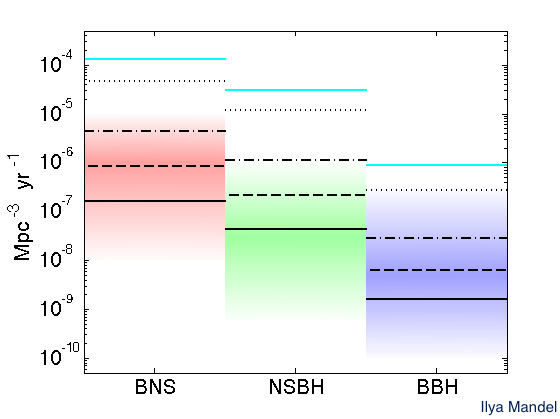 Just factor of ~2
off astrophysical 
predictions for
BH-BH
Follow-up of 2 close short GRBs
Abbott et al. 2008 & Abadie et al. 2012b
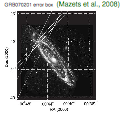 Binary Coalescence in M31 & M81
excluded at > 98% CL
GRB origin constraints: 
 Neutron Star Quake in M31/M81
OR
 Binary Coalescence @distance > 3.5-5Mpc
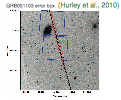 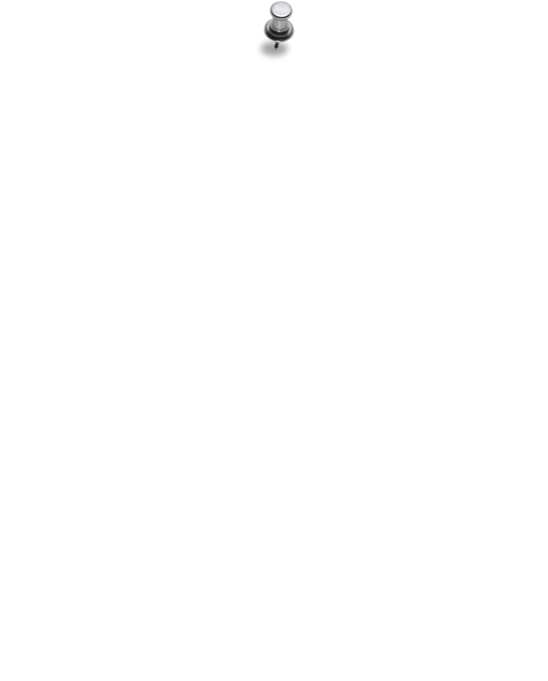 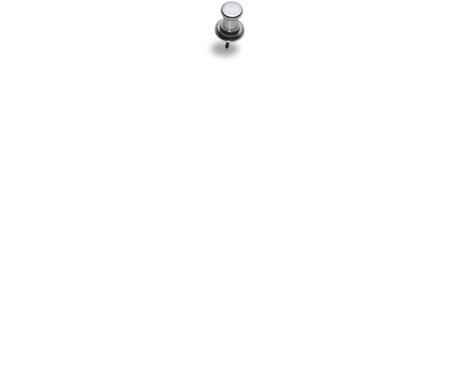 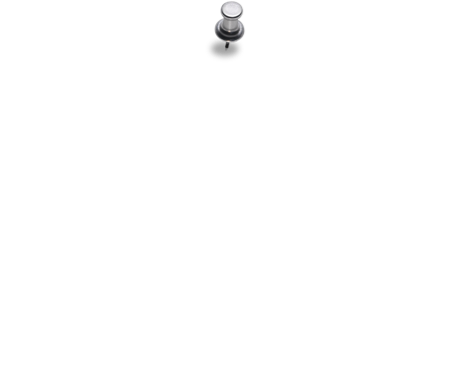 1000’s of
magnetar 
bursts
100’s of
gamma-ray
bursts
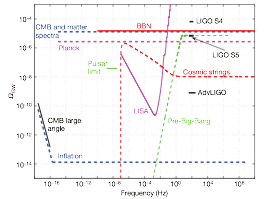 Other Science Highlights
Continuous Wave Sources
Upper 
Limits
on
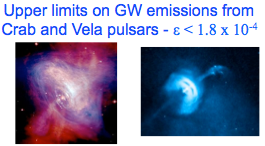 Bursts
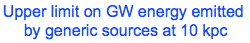 Abadie et al. 2012
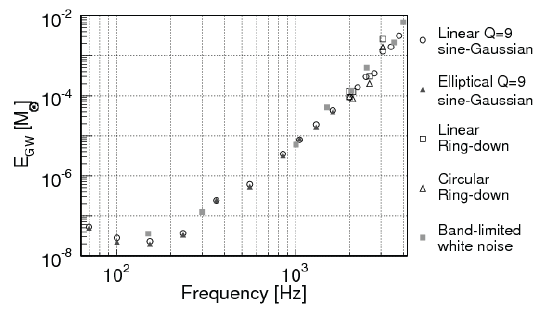 Abbott et al. 2010
Abadie et al. 2011
Stochastic Backgrounds
below 
BBN
Abadie et al. 2011
Abadie et al. 2012
Abbott et al. 2009
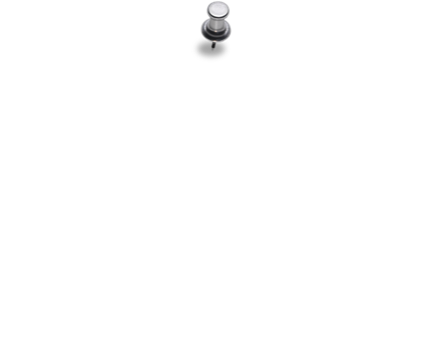 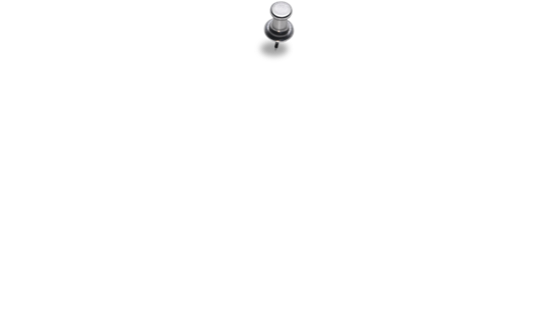 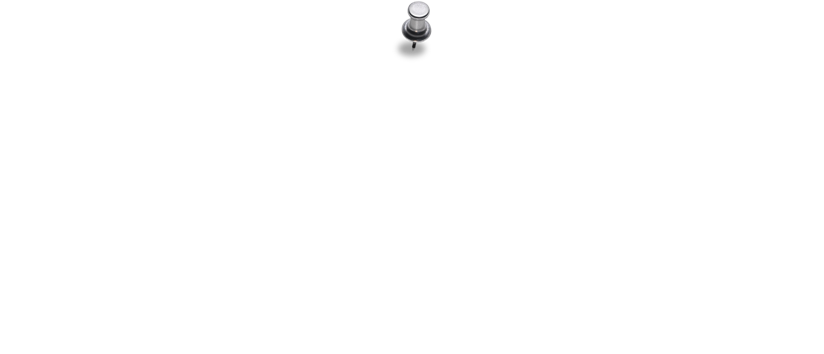 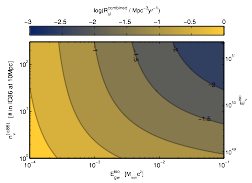 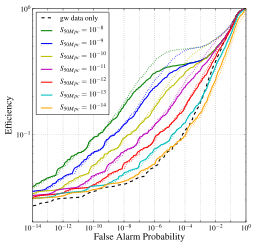 Optical
Multi-Messenger Highlights
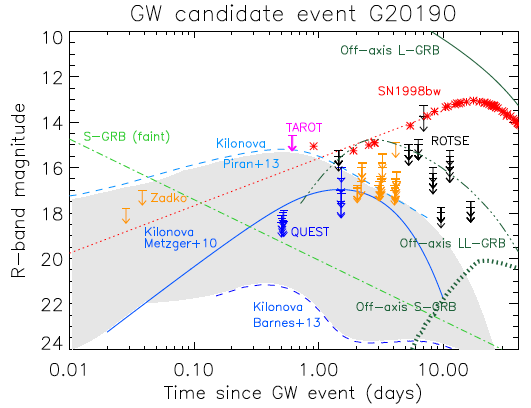 - 5 telescopes
- as soon as 
40min out to ~10d
- transient models excluded
Gamma Rays
Neutrinos
Evans et al. 2012
Aartsen et al. 2014
Icecube-LIGO
coherent
analysis
Swift
follow-up
within
12 hr
On the way to
Advanced LIGO … 

Major Progress 
in Theory and Data Analysis
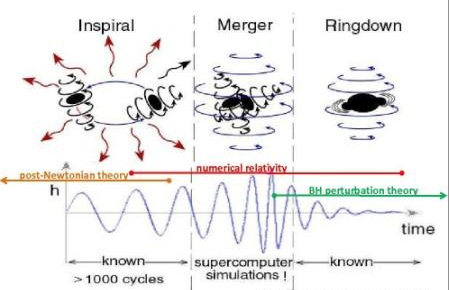 Numerical Relativity 
Breakthroughs!
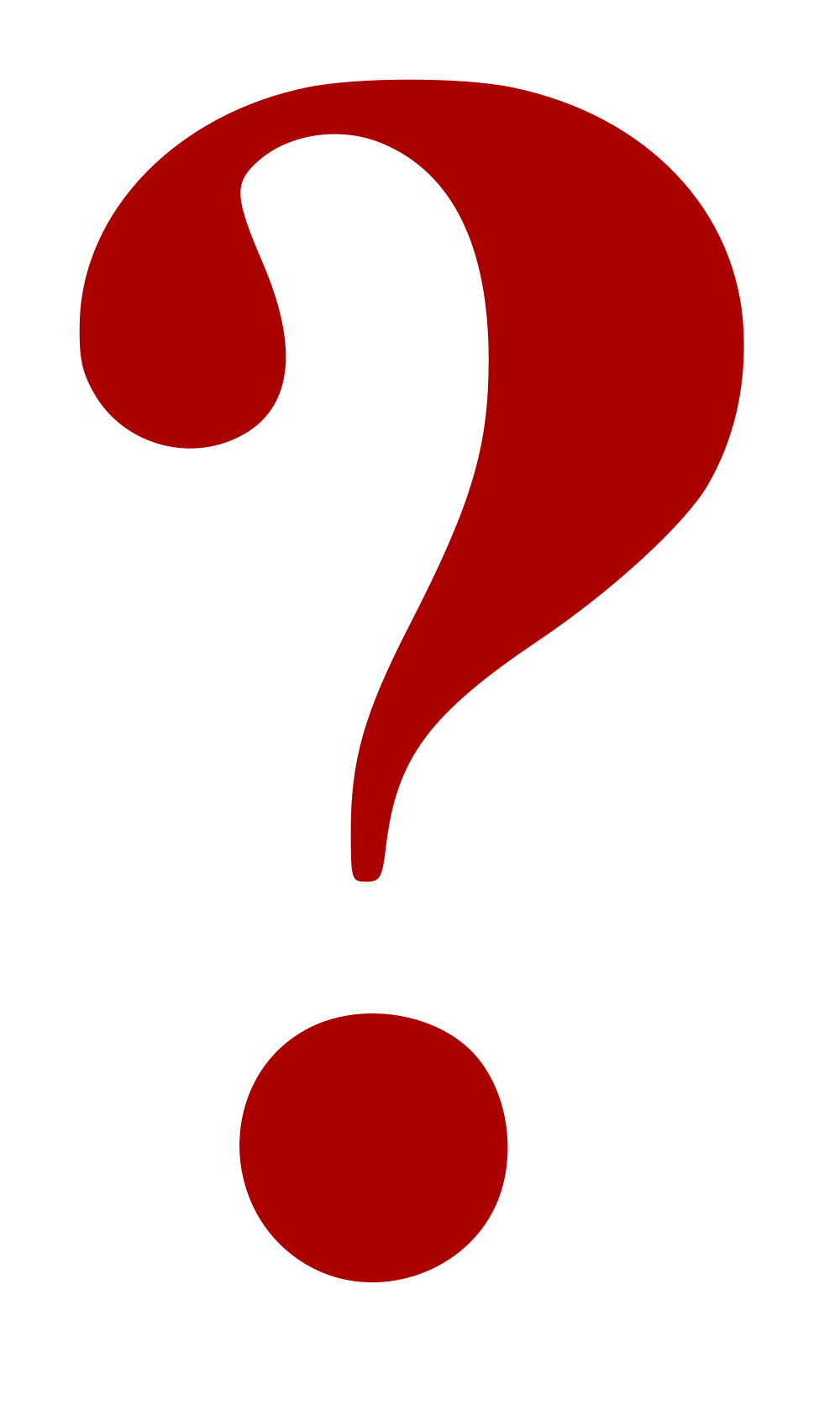 100’s of
NR waveforms
Mroue 
et al. 2013
Pretorius 2005
Campaneli et al. 2006
Baker et al. 2006
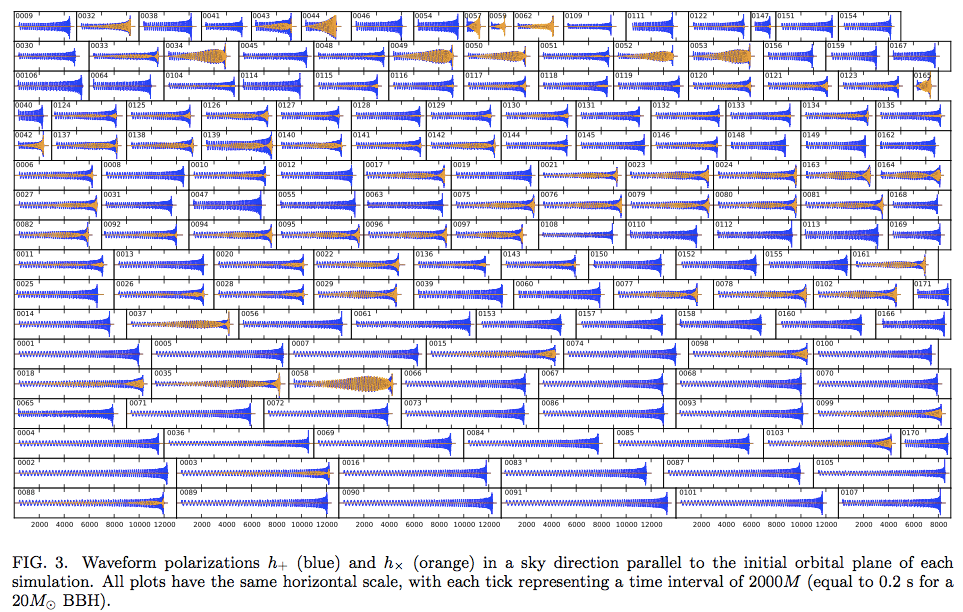 MAJOR REMAINING CHALLENGE: 

High-Fidelity, Fast
Inspiral+Merger+Ringdown
with Full
double-spin Precession
across all source parameters
! do not exist !
Gravitational-Wave Astrophysics:
The parameter estimation era
BH spin 
cannot be ignored
Ben Farr 2015
Great Need for:

- Fast Waveforms

- Smart Sampling
in highly structured
15-dimensional space
Tremendous speed progress:
from months to days/hours
and soon to just minutes
Multi-Messenger Searches
Binary Inspirals and Mergers 
Supernova Explosions
Other Burst Signals
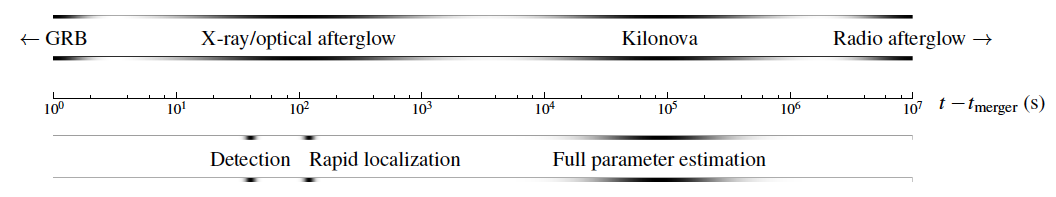 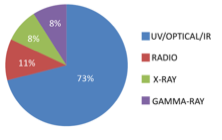 Multi-Messenger Searches
LIGO-EM official partnerships

75 MOUs signed already 

full EM coverage: from radio to gamma-ray

Follow-up will start already with LIGO-O1, Fall 2015
Expected EM signals following binary NS inspirals
major challenge: 
sky localizations of 100’s of square degrees initially
Localization: 
NS-NS Inspiral at high SNR
Rodriguez et al 2014
at 95% CL
median error 
~ 10 deg^2
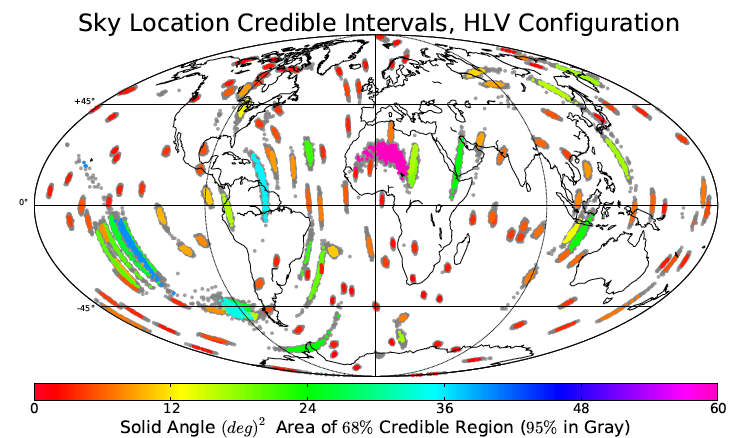 @ Design
Sensitivity
for distributed SNR

40% of 
error boxes
> 100 deg^2
Current Science Plan for
Advanced Detectors
NS-NS Reach in Mpc
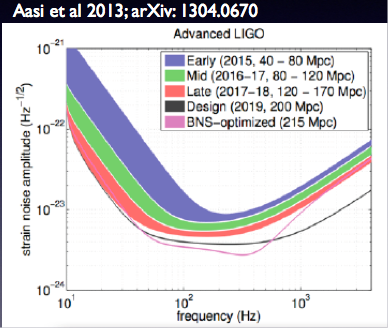 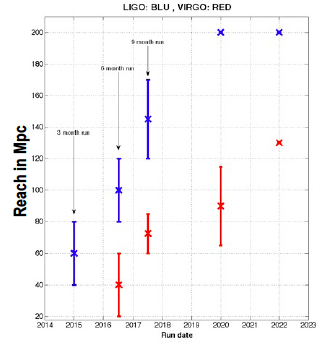 200
LIGO
140
130
Virgo
100
90
70
60
BH-BH Reach:
out to z~2 for 150Msun
out to 1,000Msun
40
2020
2022
2015
2017
Advanced Expectations by 2020 ?
Binary Merger Rates
Abadie et al. 2010 & Abadie et al. 2012
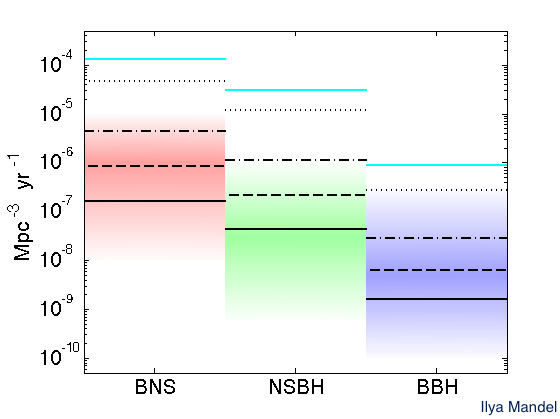 How many coincident
with short Gamma Ray Bursts?
only ~ 0.5 - 2 / yr
Best expected Upper Limits 
from Advanced 
LIGO - Virgo
Science to still reach out for
post-Advanced-LIGO
large samples of high-SNR GW-GRB events for precision cosmology
 large samples of high-SNR BH-BH mergers to test strong-field GR
 high-SNR detection to nail the NS EOS                                    —> tidal/merger effects - supernovae - pulsars
nail the origin of short GRBs
 constrain the supernova and/or magnetar mechanisms
 definitively assess the existence of IMBH
 measure reliably the maximum NS mass 
 nail the BH mass spectrum out to 1,000’s of solar masses
 uncover the origin of BH spins 
 quantify the relative BH-BH pops from dense clusters or the field
 best constrain the evolution processes of stellar binaries
Some words of caution:
Madau & Dickinson 2015
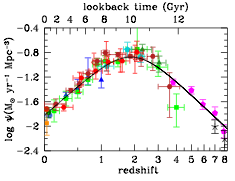 What is needed for
post-AdLIGO Science?
Wright 2015
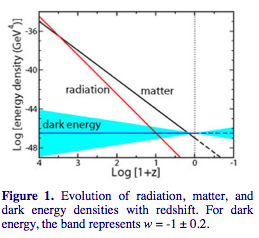 Deep GW observations: out to redshifts of 3-5 
 Broadband GW observations: out to about 5 kHz
 Comparable detector in southern-most location
[Speaker Notes: Deep: big samples at cosmologically significant distances to beat statistical errors and probe dark energy - probe IMBH, BH formation and coupling to SF history and metallicity evolution - probe NS ellipticity/EOS - target SN detection
Broadband: NS EOS, lots of cycles for GR tests (tests are better at lower masses) 
Southern Detector: Sky Localization, EM follow-up]
Pulsar Timing and 
Space-based Science & Detectors

Tom Prince
Low-Frequency GW
Two categories:  space-based and pulsar timing
Pulsar timing: 1 – 100 nHz
Space-based: 0.1 – 100 mHz 
Major science objectives
Massive BH mergers
Supermassive BH binaries
Capture of compact objects by BHs in centers of galaxies
Ultra-compact binaries in the Galaxy
Cosmic GW background
Tests of GR
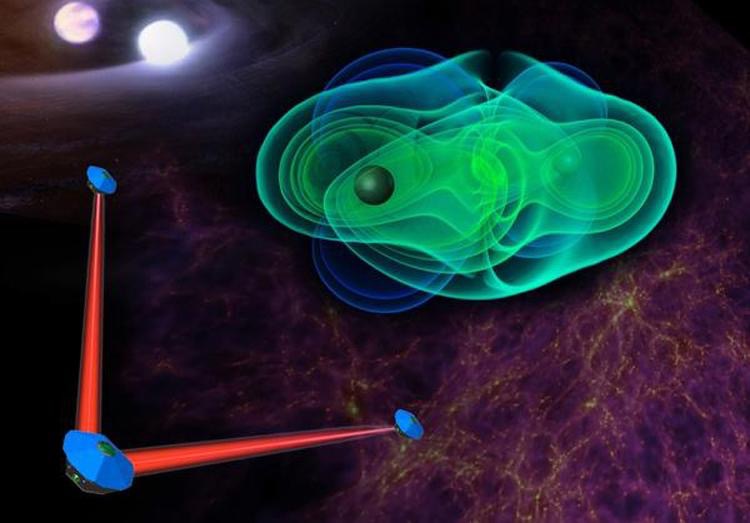 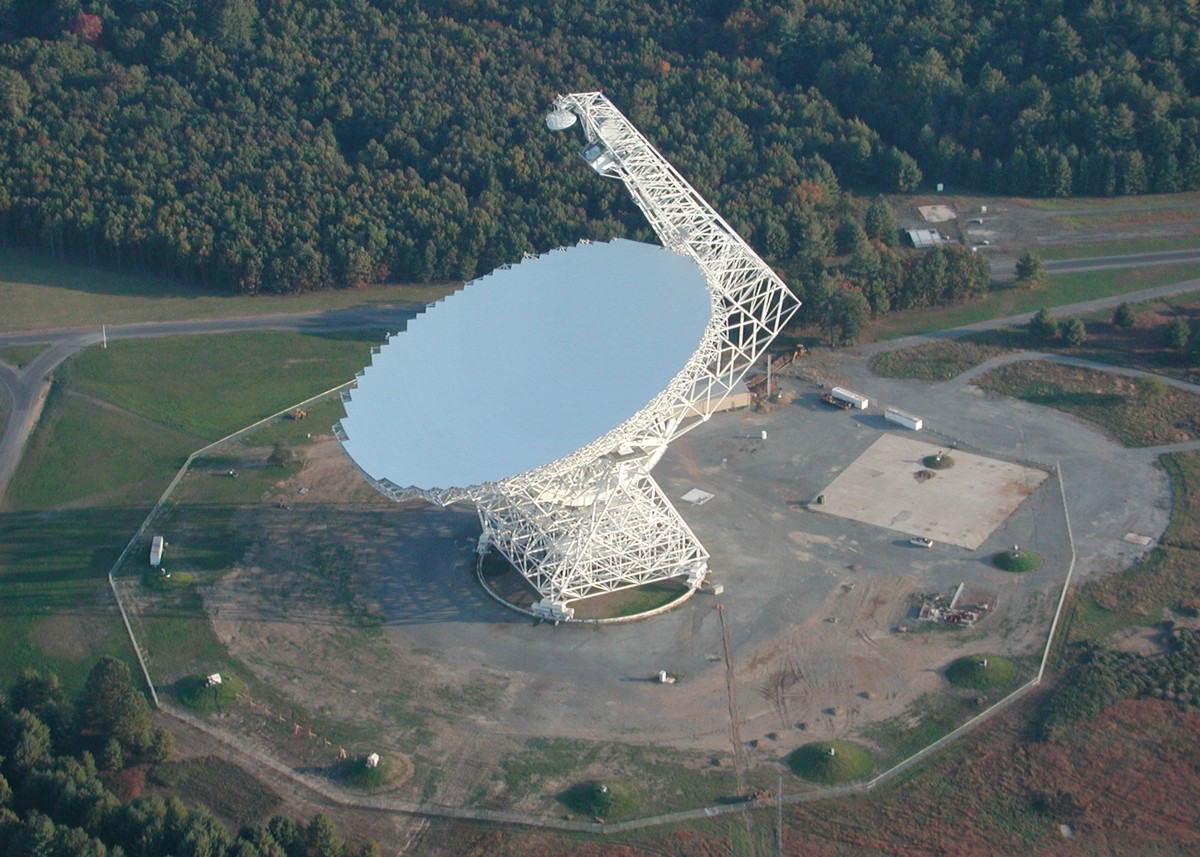 23
24
25
26
27
Massive Black Hole Mergers (~tens to hundreds)
Capture of stellar-mass black holes by massive BHs in normal galactic nuclei (~hundreds)
Space-Based GW with a LISA Mission
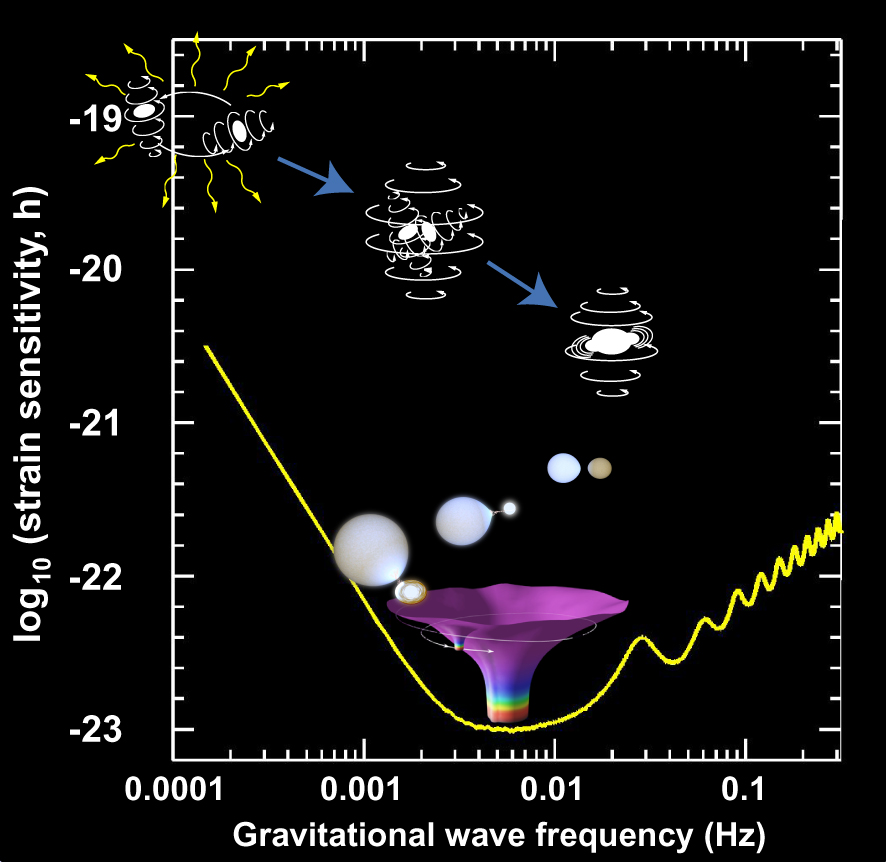 Ultra-Compact Binaries
(~thousands)
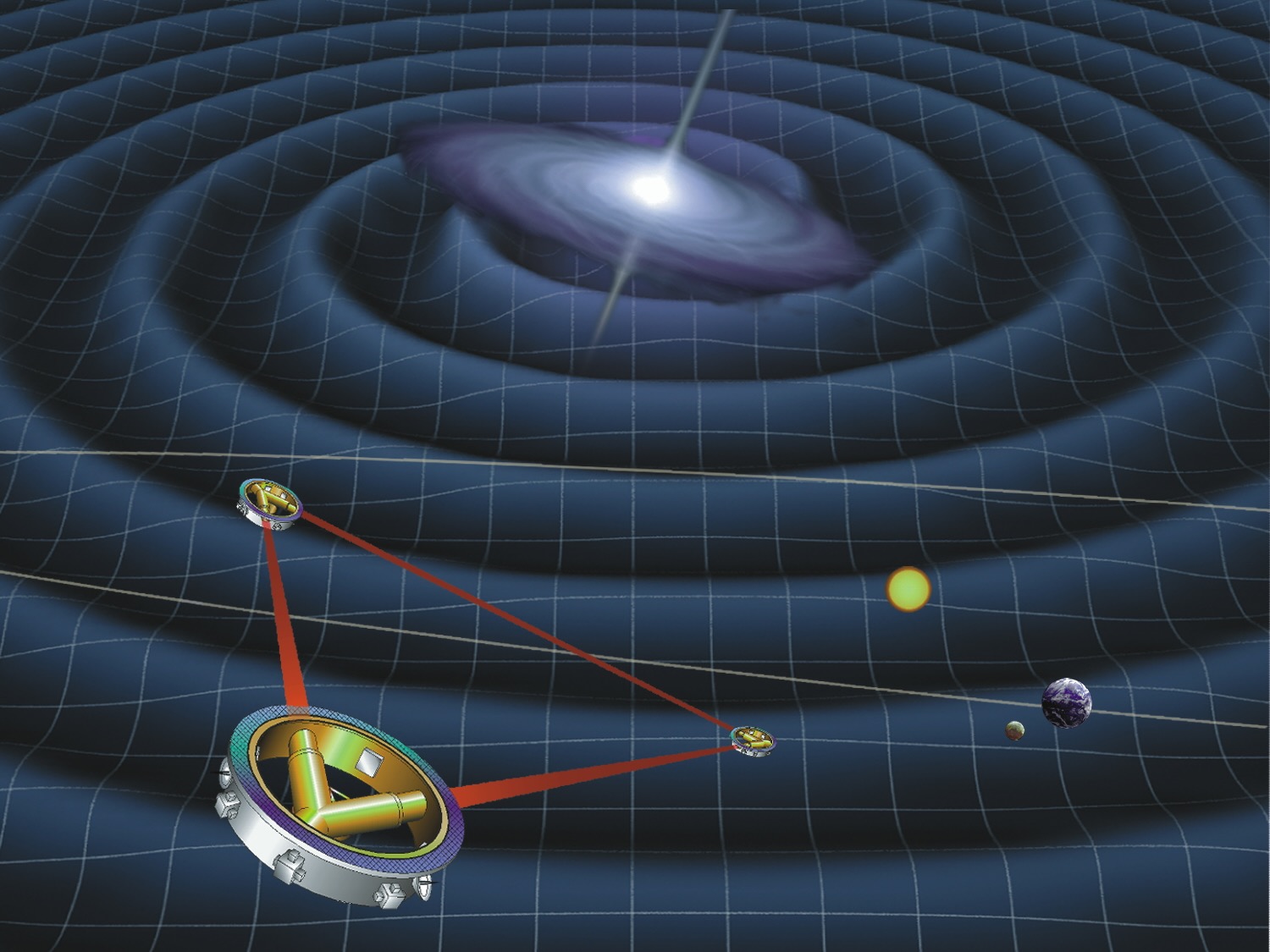 29
30
Evolution of Ground-based Detectors

Near and Long-term Goals

Rai Weiss
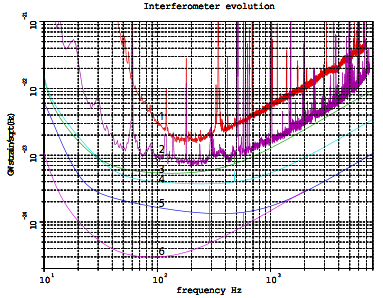 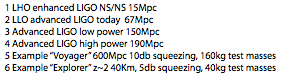 NS/NS coalescence localization errors for two networks
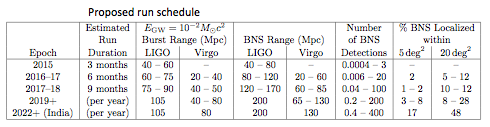 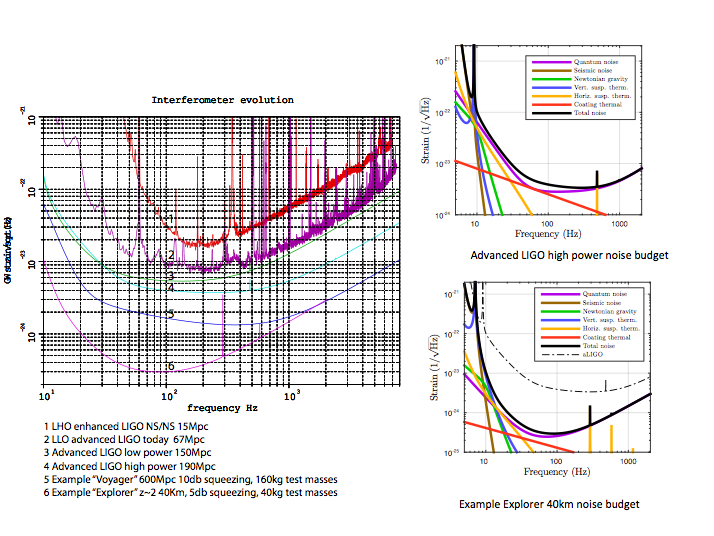 33
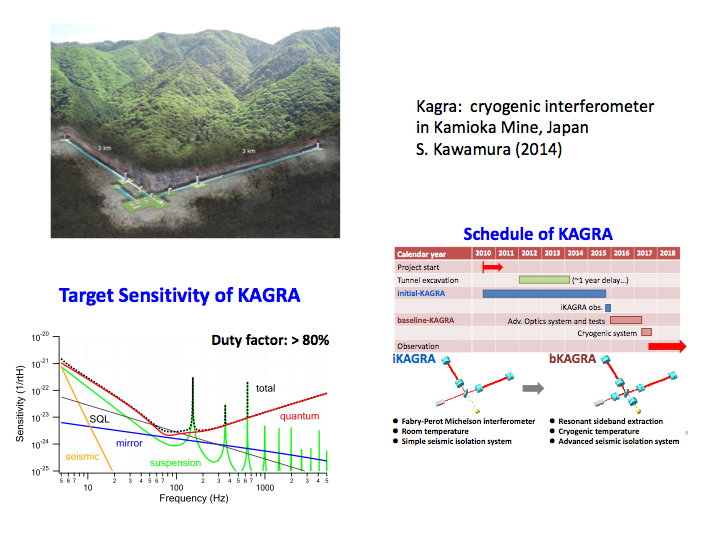 34
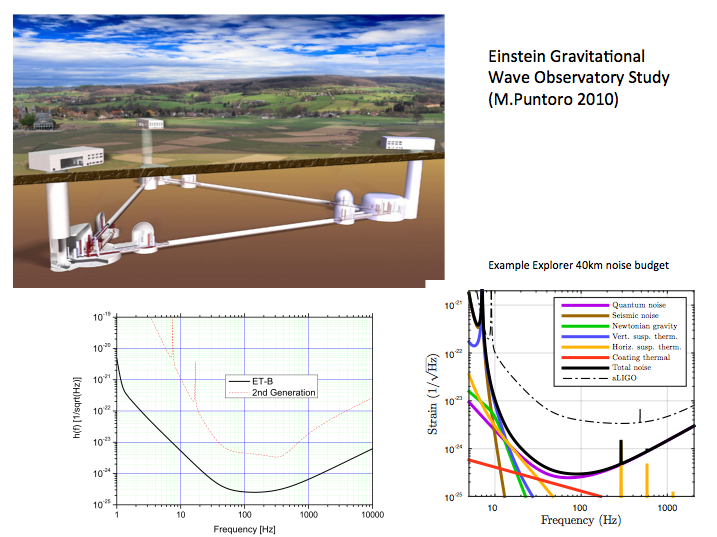 35
Near and long-term goals
CMB polarization
NT: Ground and balloon based
Increased sky and wavelength coverage
Angular scales as large as 10 degrees with polarization modulators
Large format detector arrays BLIP limited by CMB
LT: Space based: Inflation Probe (CMBPol)
Pulsar timing
NT: continued access to telescope time (GBT and Arecibo), continued funding for observations and algorithm development
LT: SKA or other advanced facilities with increased pulsar timing & search capabilities
Space 
NT: NASA funding of technology development commensurate with future strong role in LISA-like mission (lasers, telescopes, thrusters, analysis…)
NT: NASA support of LISA science community in advance of Astro2020 -- currently almost no NASA science funding – not commensurate with strong science support for LISA from Astro2010
LT: Strong US role in future LISA-like space mission
Ground
NT: Operate and improve Advanced LIGO
NT&LT: increase the network
LT: new detectors/configurations & science reach (needs study)
Request of BPA
An NRC study about the future directions of ground-based gravitational-wave research
Why now:
The possibility of detections in the next few years
The long development times for the technology
Scientific input on technical and scientific tradeoffs
Continuity for the strong technical and experimental physics groups now in the field
Extra Slides
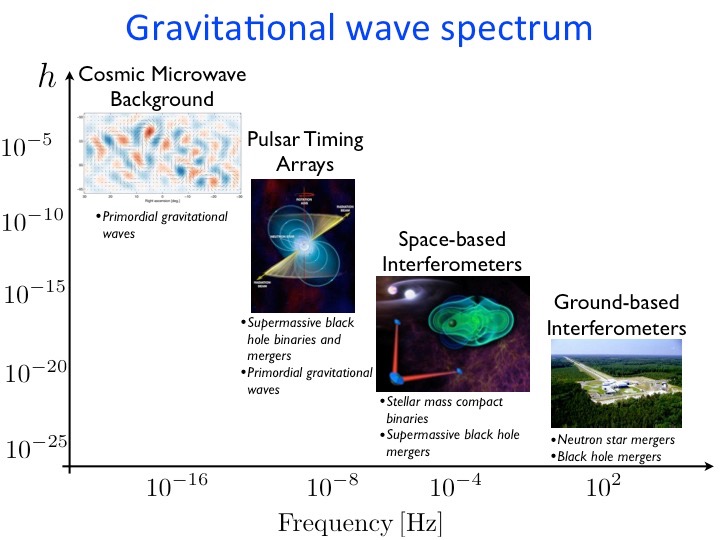 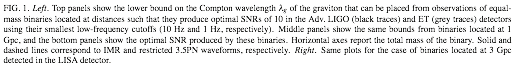 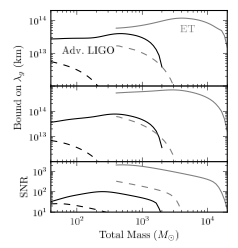 Keppel & Ajith 2010
GR tests: graviton mass

Solar System Limit:
2.8x10^12 km
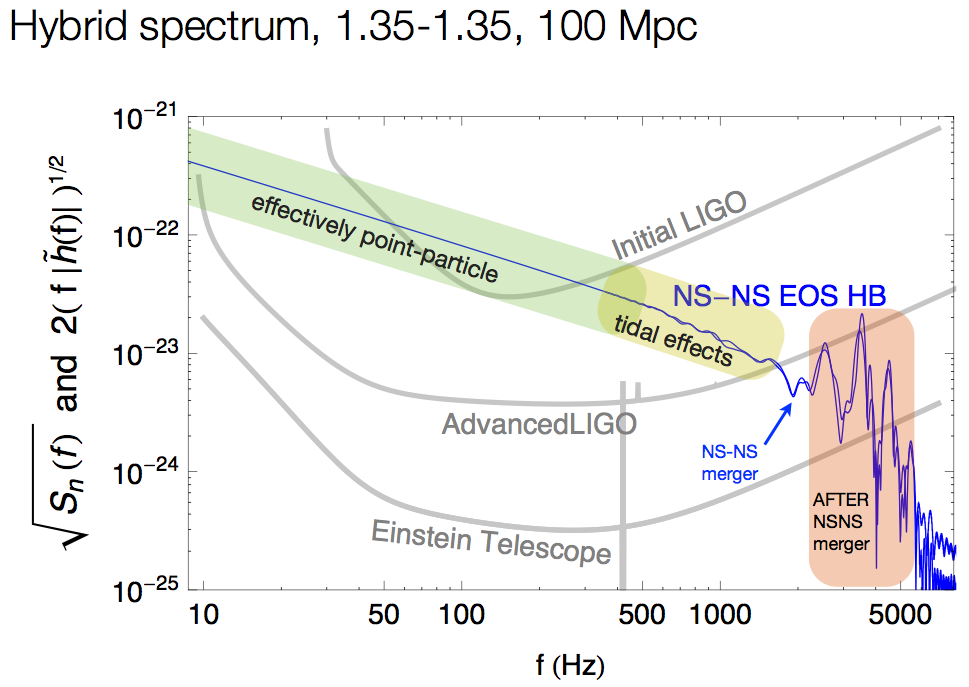 Jocelyn Read 2015
optimally oriented binary
R=11km
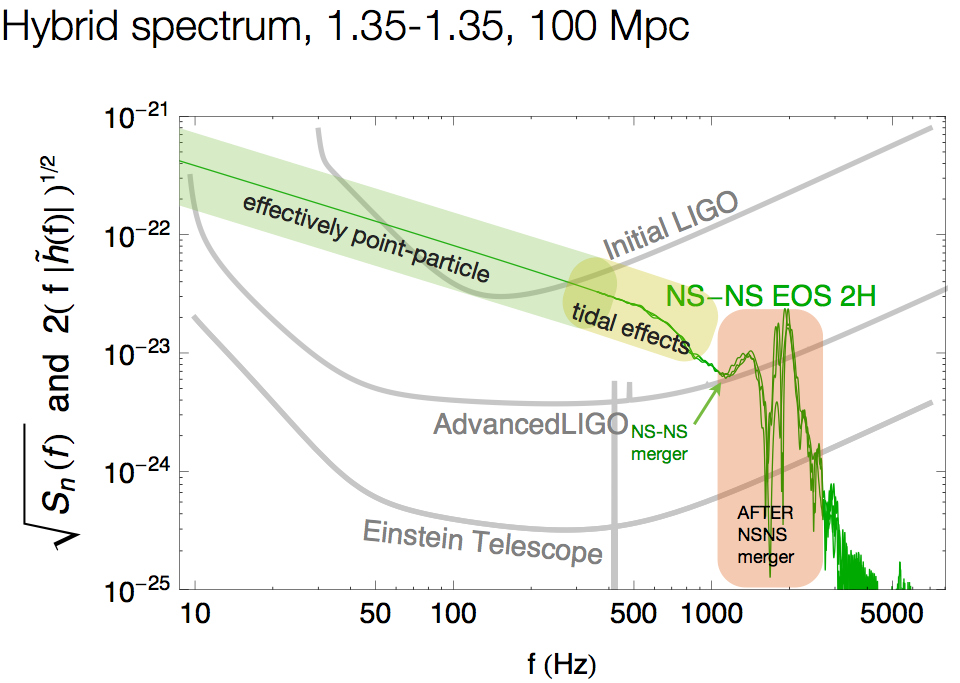 optimally oriented binary
R=15km
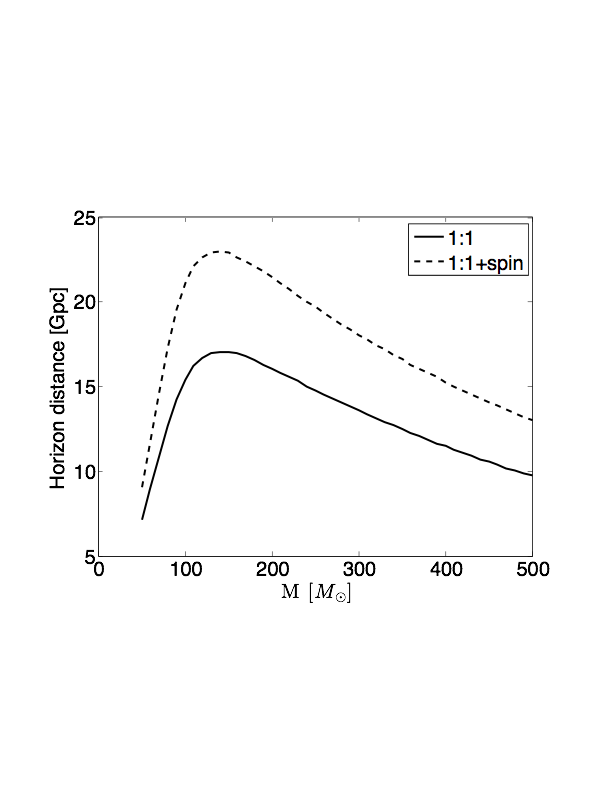 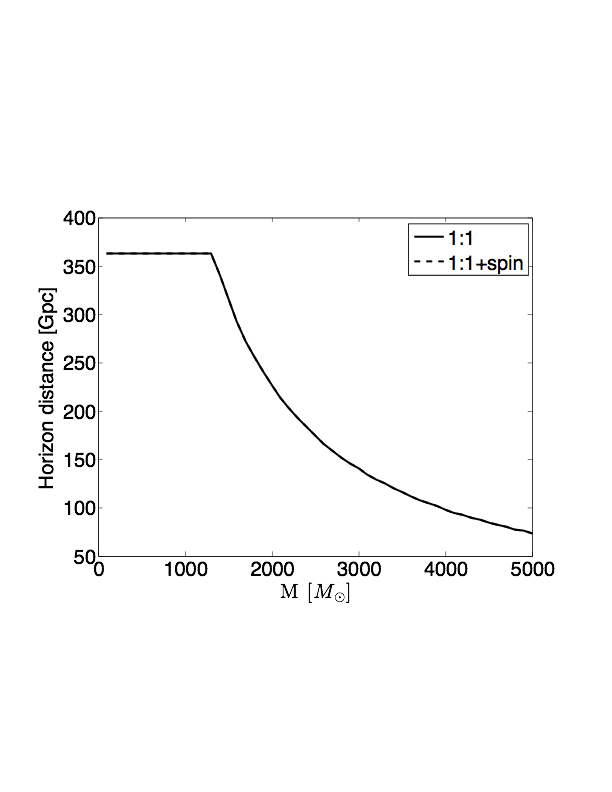 Sensitivity to Intermediate-Mass BHs
Mandel 2015
AdLIGO
Explorer
source total mass
source total mass
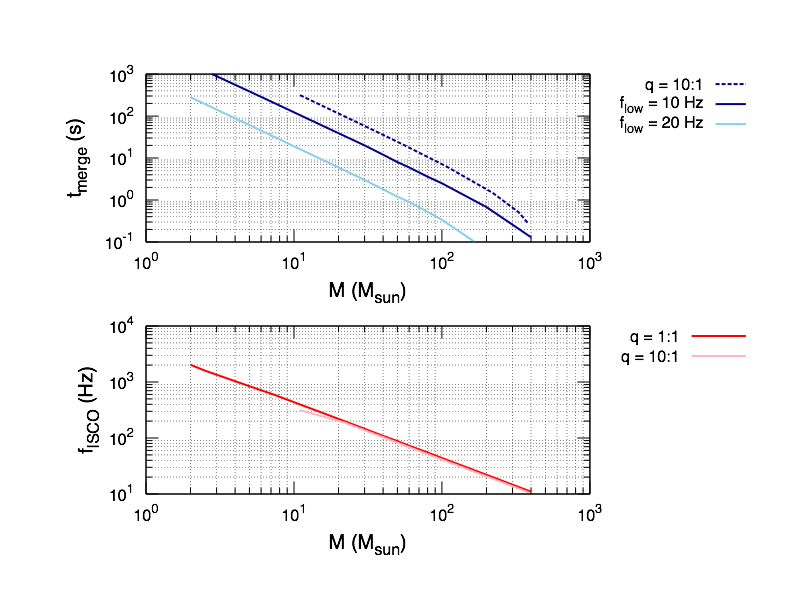 Littenberg 2015
Graff et al. 2015
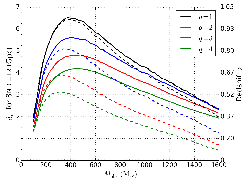 observed total mass
Mandel 2014
Localization: 
NS-NS Inspiral
Rodriguez et al 2014
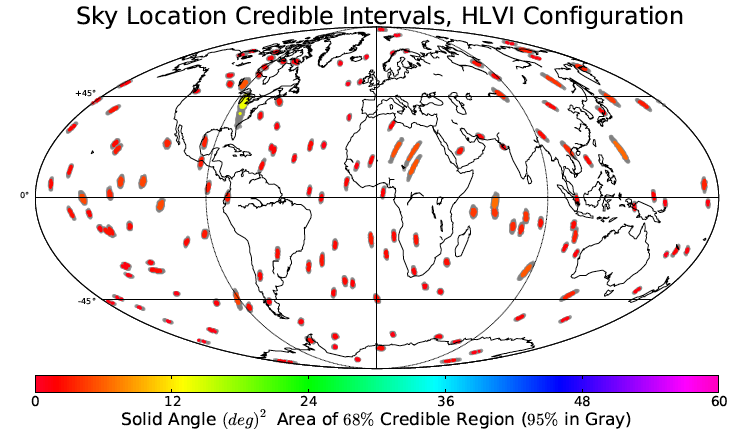 with INDIGO
at 95% CL
median error of
~ 5 deg^2
Localization: 
NS-NS Inspiral
What about the Ad run in 2016?
3 detectors:
 2 LIGO & Virgo 
(V less sensitive by ~3)

BayesPE
decreases median area by ~3-5

can account for
non-detection in Virgo
Singer et al 2014
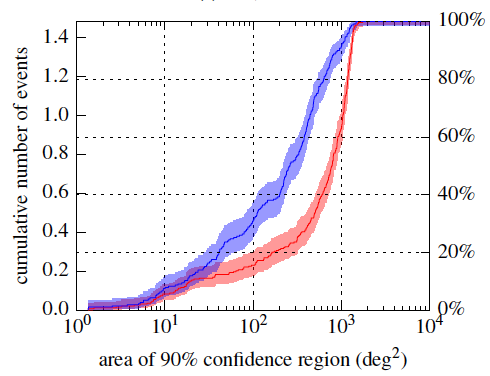 Physical Parameter Estimation:
NS-NS Inspiral
What about distance, masses, 
binary inclination?
only
with 
BayesPE
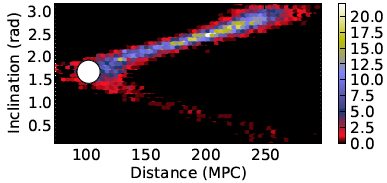 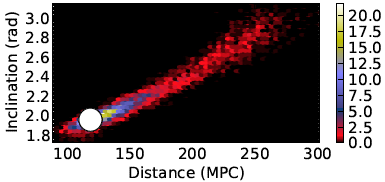 typically
within
factor of ~2

if only
we knew
inclination
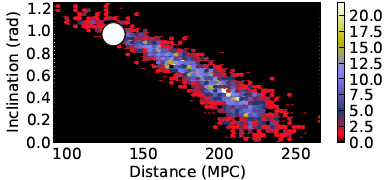 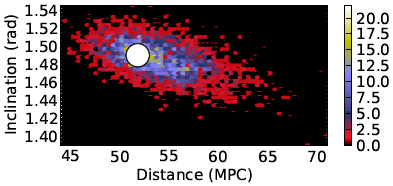 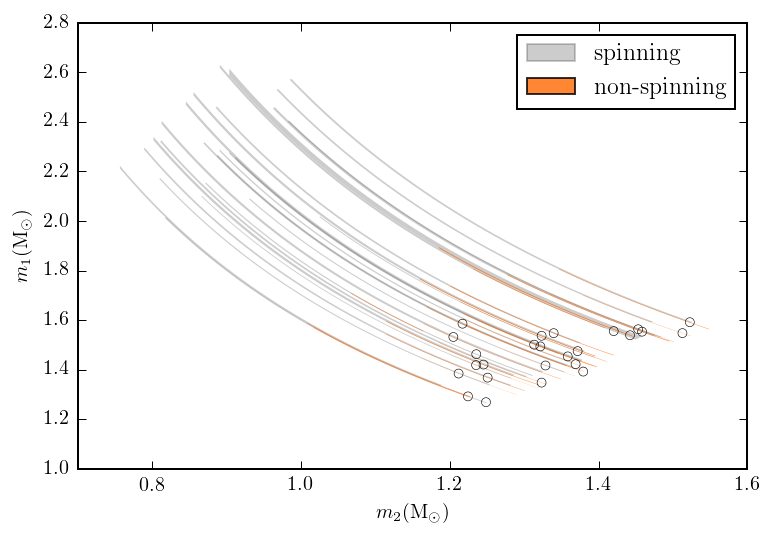 Physical Parameter Estimation:
NS-NS Inspiral
Farr et al 2015
allowing for
spin increases
mass errors
to ~50%
Individual Mass Recovery:
NS-BH and BH-BH Inspiral
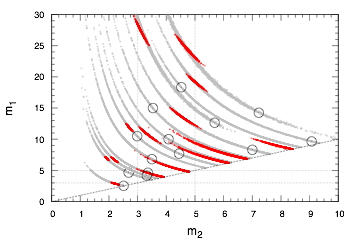 Littenberg et al 2015
Mass errors 
increase
when freedom
of spin is
accounted for

but is also 
becomes correct!
[Speaker Notes: Why is mass determination more like 30-50% instead of 3-10%? 

— SNR is not 20, more typically ~10
— allowing for spin in the model breaks degeneracy and improves mass determination, if precession is significant - if not, then allowing for spin broadens allowed masses … 
- also significantly less-massive object does contribute significantly to precession effects, —> we can’t constrain spin2 well, and therefore we can’t constrain m2 well; this is particularly bad for NS identification in NSBH systems]
Individual Mass Recovery:
NS-BH and BH-BH Inspiral
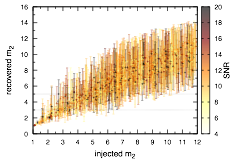 Littenberg et al 2015
Can we tell 
a NS-BH
from
a BH-BH ?
Yes, if 
m2 < 1.5 Msun
or 
m2 > 6 Msun
[Speaker Notes: Why is mass determination more like 30-50% instead of 3-10%? 

— SNR is not 20, more typically ~10
— allowing for spin in the model breaks degeneracy and improves mass determination, if precession is significant - if not, then allowing for spin broadens allowed masses … 
- also significantly less-massive object does contribute significantly to precession effects, —> we can’t constrain spin2 well, and therefore we can’t constrain m2 well; this is particularly bad for NS identification in NSBH systems]
Is there anything in the Mass Gap?
Source-by-source, when are component masses constrained to be within [3,5] Msun?
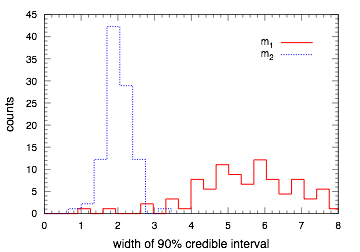 Errors in component masses are typically larger than the gap
51
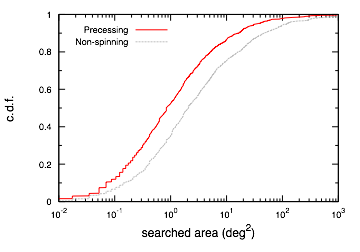 Littenberg et al 2015
Sky Localization
improves when
spin is accounted for
good rule 
of thumb?
Expectations for Advanced Searches
of Generic Bursts
Could GW emission
efficiency be 
frequency dependent?
M. Was (priv. comm.)
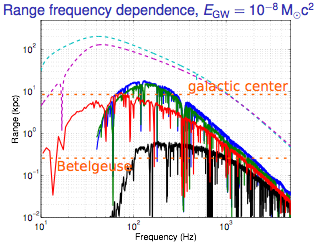 Advanced
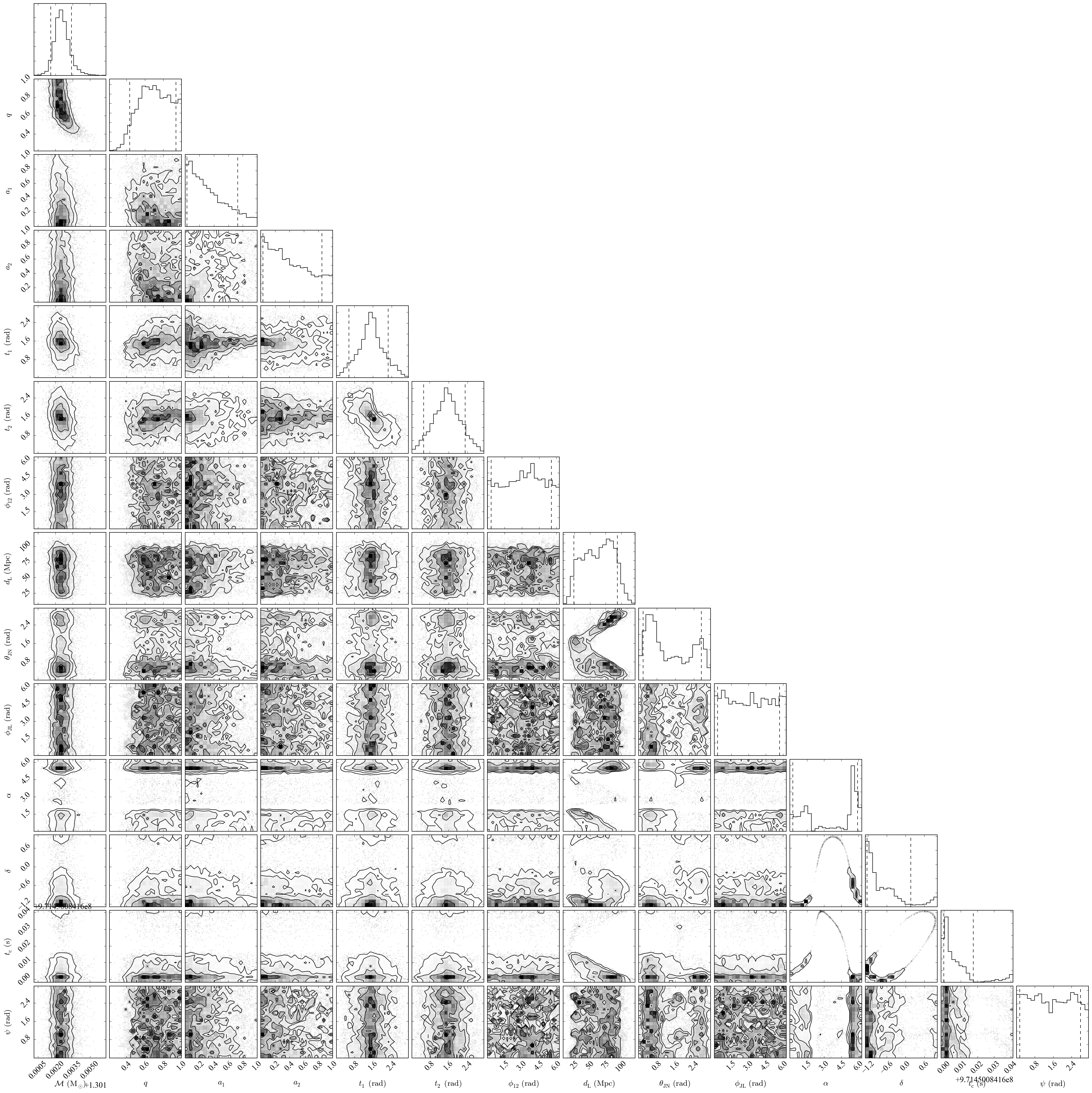 2015 AdLIGO
2 detectors

Ben Farr
Christian Ott (priv. communication)
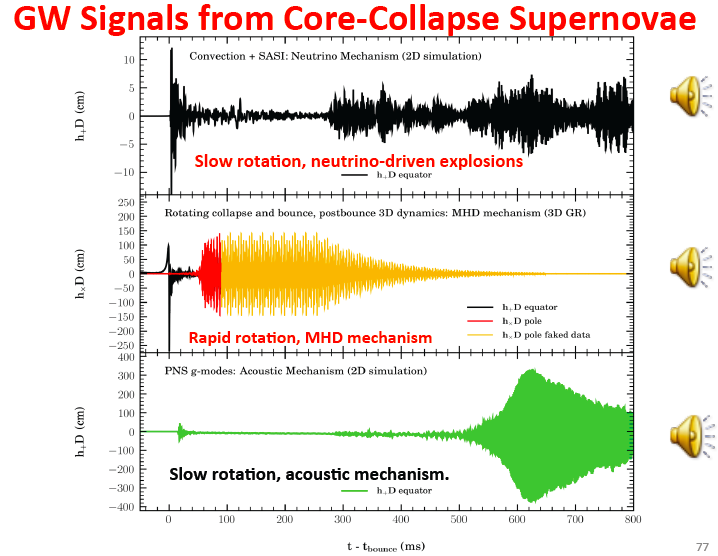 Christian Ott (priv. communication)
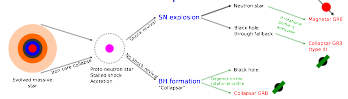 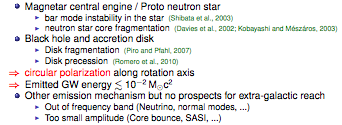 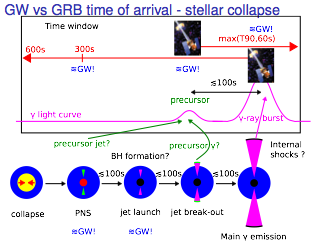 Christian Ott
(priv. communication)